ExtraitToxicodépendances/Journée ASADDéfinitions, terminologie, causes et conséquences
Hatem Ben YahiaChef de clinique de l’Unité Thérapeutique des dépendancesBellelay, 25 avril 2013
ADDICTION
Passage d’une abstinence ou d’une consommation occasionnelle à la dépendance ?

N’avons-nous pas tous l’organe de l’addiction?

Sommes-nous tous égaux face à l’addiction?

Peut-on tous devenir addict?

La Toxicomanie n’est-elle pas le fruit de la rencontre entre une personne, un produit et un moment socioculturel?
De l’Abstinence à la dépendance…
Dépendance


Abus
(Consommation nocive pour la santé)


Occasionnels 
( problème potentiel )


L’usage simple 
(consommation récréative )



Abstinence
Diagnostic Selon la CIM 10
Au moins 3 des manifestations suivantes (en même temps au cours de la dernière année):
Désir compulsif puissant
Difficultés à contrôler l’utilisation
Apparition de symptômes de sevrage à l’arrêt
Tolérance 
Abandon d’autres sources de plaisir et d’intérêts au profit de l’utilisation de la substance…
Poursuite de la consommation de la substance malgré la survenue de conséquences nocive…
Dépendance Caractère essentiel
Désir, souvent puissant, parfois compulsif, de consommer une substance (Alcool, Tabac…)

Rem: La personne prend habituellement conscience de la présence d’un désir compulsif quand elle essaie d’interrompre la consommation de la substance ou de contrôler son utilisation.
RISQUES ADDICTIFS
Tabac, héroïne, cocaïne ~ 50-60 %

Alcool, cannabis, amphétamine ~10%
ADDICTION une affection à causes multiples
Facteurs biologiques: Neurotransmetteurs >>>facteurs protecteurs ou facteurs de prédisposition 

Facteurs psychologiques: Histoire de vie, développement psychoaffectif, personnalité…

Facteurs sociaux-culturels: Environnement social, familail, professionnel, culturel …

Comorbidités psychiatriques
système de la récompense
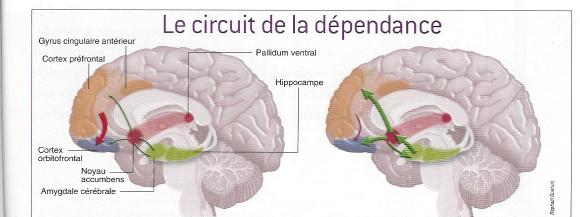 Comorbidités psychiatriques
Troubles anxieux
Dépression 
Trouble bipolaire, Schizophrénie
Troubles alimentaires
Stress post-traumatique

Troubles de la personnalité (65 – 90%)
Personnalité état-limite / émotionnellement labile
Personnalité antisociale…
Comorbidités somatiques
Liées à l’usage:
Hépatites virales (HCV, HBV),  HIV…
Abcès aux points d’injections, infections multiples, septicémie

Liées aux produits:
-Crise d’épilepsie: Sevrage alcool, psychostimulants…
-Trouble cardiaque: Cocaïne >>IFM, Méthadone>>QT long…
-Douleurs abdominales/le manque…
-Intoxication chronique d’Alcool: Hépatites alcooliques, cirrhose, pancréatite, hémorragie digestive, syndrome neurologique, myocardiopathie…
Conclusion
Hétérogénéité du type de population chez les consommateurs 

Problématique psychiatrique sous-jacente fréquente

Souvent polyconsommateurs

Le traitement varie suivant les cas: de l’abstinence, en passant par la consommation contrôlée voire de l’aide à la (sur)vie et réduction des risques.
références
Officie fédérale de la statistique 
http://www.bfs.admin.ch/bfs/portal/fr/index.html